毕业论文答辩PPT模板
Presenter name
mba.guet.edu.cn
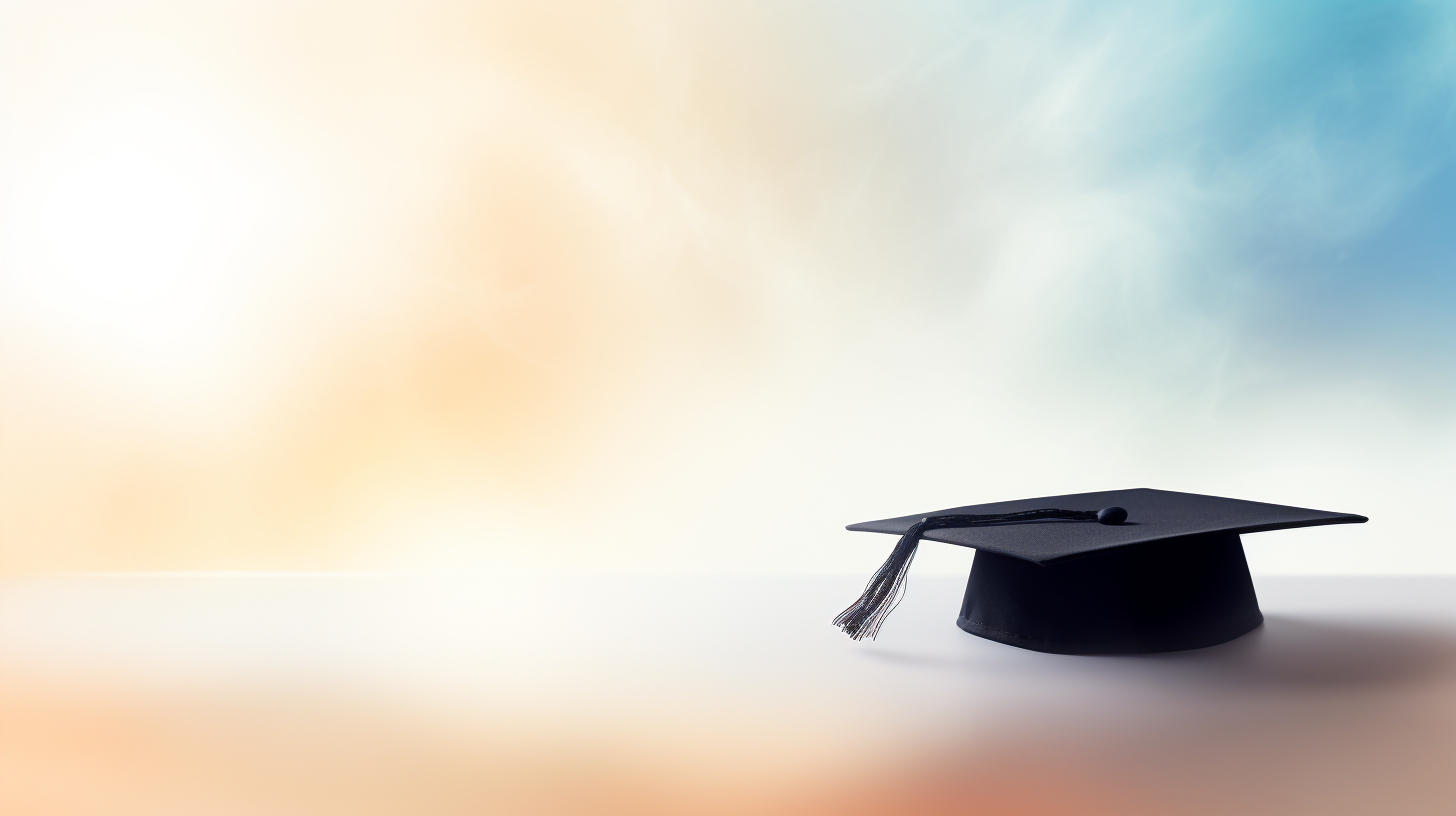 目录
03
02
05
04
01
实验结果和分析
研究方法和理论框架
未来工作和展望
创新点和贡献
研究背景和意义
01.研究背景和意义
探究博士论文答辩的学术意义和背景
研究背景
研究意义
语音信号新方法
提高识别精度
广泛应用信号处理
提出一种新的语音信号处理方法。
通过新方法提高语音识别的精度。
新方法的广泛应用于信号处理领域。
研究意义
研究的目的与重要性
为什么这个研究是重要的：本研究填补了现有研究在XXX方面的空白，对XXX问题有重要启示作用。
研究的目的：本研究旨在探索XXX问题的解决方案，提高XXX的效率和准确性。
如何填补当前领域的研究空白：本研究采用了新的XXX方法，对XXX问题进行了深入的研究和探索，填补了当前领域的研究空白。
02.研究方法和理论框架
研究方法和理论框架：论述本文的研究方法和理论框架
研究方法
1
2
3
实验设计阶段
数据采集阶段
数据分析阶段
介绍实验的难度、时间和数据收集方式。
介绍采用的数据收集方法和数据的准确性和可靠性。
介绍采用的数据分析方法和得出的结论和推论。
理论框架
理论框架及应用
01
02
03
理论框架来源
框架应用情况
优劣势比较
介绍理论框架的来源和背景
介绍理论框架在研究中的应用情况和效果
探讨理论框架的优劣势和局限性，提出建议
03.实验结果和分析
探究实验结果与分析过程及其对研究的贡献
实验设计
实验步骤和方案
实验方法选择
实验对象确定
实验条件准备
介绍实验方法的选择过程和标准。
介绍实验对象的确定过程和标准。
介绍实验条件准备的过程和方法。
实验结果
实验样本及结果
实验结果1：在XXX条件下，我们的研究表明XXXX。
实验结果2：我们还发现在XXX条件下，XXXX。
实验结果3：此外，我们还发现XXXX。
实验分析
结果解释
实验结果证明理论正确
实验结果提供研究思路
实验结果表明方法优越
实验结果证明我们的理论是正确的，为相关领域的研究提供帮助。
实验结果表明我们采用的方法是优越的，比之前的方法更好。
实验结果提供了新的研究思路，为后续研究提供参考和启示。
04.创新点和贡献
介绍研究的创新点和学术贡献
研究创新点
论文研究的创新点
本研究切入点：针对某领域的问题，提出新观点，有理论和实证依据。
新研究方法：采用前沿研究方法，可推广、普适性强。
新研究结果：得出新结论，推翻传统观点，为该领域提供新思路和方法。
学术贡献
01
02
03
新理论模型
解决实际问题
提供新思路
提出一种新的理论模型，对相关领域的理论发展具有重要的推动作用。
在实验中发现了一些新的现象，为实际问题的解决方案的提供提供了重要的支持。
探索和应用了一些新的统计方法和技术，对相关领域的发展也有着重要的意义。
05.未来工作和展望
探讨研究未来发展方向和计划，展望成果的应用前景
未来工作计划
研究和实践计划
开展新的实验
进一步深入研究
撰写学术论文
继续探索研究领域的新技术和知识，提高研究水平。
开展新的实验，验证研究成果，完善研究方案。
将研究成果发表在相关的学术期刊上，为该领域的发展做出自己的贡献。
研究展望
未来研究方向
我们今后还将在当前研究基础上，重点深入研究XX方面的内容，探究其对XX的影响。
结合虚拟实验和实际实验，采用多种方法对数据进行验证，提高实验数据的可信度。
我们还将把研究成果与物理、生物、化学等领域进行交叉研究，发掘更多应用场景和研究方向。
Thank You
mba.guet.edu.cn
Presenter name